UNIVERSIDADE FEDERAL DO RIO GRANDE DO SULFACULDADE DE ODONTOLOGIAGESTÃO DE POLÍTICAS E PROGRAMAS DE SAÚDE
IMPLEMENTAÇÃO DE POLÍTICAS PÚBLICAS E PROGRAMAS DE SAÚDE
ALUNAS:
Aline Stanislawski Silva 
Maria Elena Gageiro Soares
Patrícia Távora Bulgarelli
POLÍTICAS PÚBLICAS
As Políticas Públicas (Policy) são uma das resultantes da atividade Política (Politics). Compreendem o conjunto das decisões e ações relativas à alocação imperativa de valores envolvendo bens públicos.
Decisão política
Corresponde a uma escolha dentre um leque de alternativas, conforme a hierarquia das preferências dos atores envolvidos, expressando - em maior ou menor grau ‑ uma certa adequação entre os fins pretendidos e os meios disponíveis.
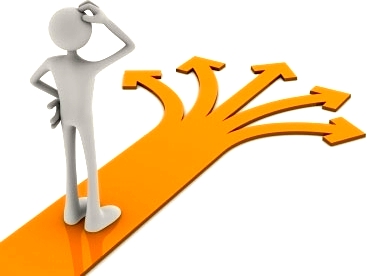 CICLO DE POLÍTICAS PÚBLICAS
Formação da Agenda
Definição do Problema
Análise do Problema
Formação de Alternativas
Tomada de decisão (adoção da política)
Implementação
Monitoramento
Avaliação (Ex-ante; Ex-post)
Ajuste
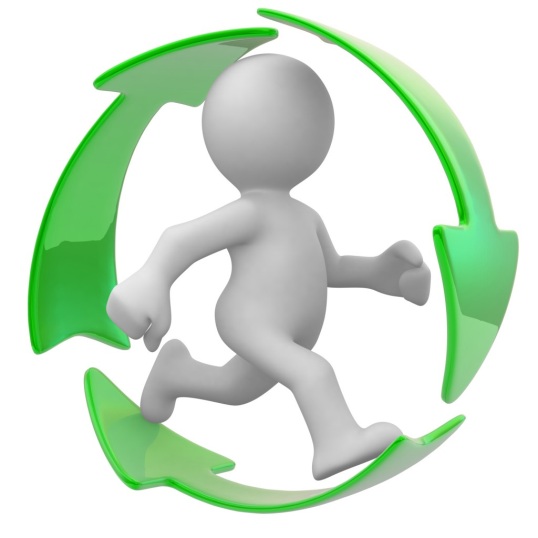 IMPLEMENTAÇÃO DE POLÍTICAS PÚBLICAS
A implementação pode ser compreendida como o conjunto de ações realizadas por grupos ou indivíduos de natureza pública ou privada, as quais são direcionadas para a consecução de objetivos estabelecidos mediante decisões anteriores quanto a política. Em outras palavras, trata‑se das ações para fazer uma política sair do papel e funcionar efetivamente. Este processo precisa ser acompanhado, entre outras coisas, para que seja possível identificar porque muitas coisas dão certo enquanto muitas outras dão errado entre o momento em que uma política é formulada e o seu resultado concreto.
IMPLEMENTAÇÃO




OPERACIONALIZACÃO  DA DECISÃO
DECISÕES PRÓPRIAS DA IMPLEMENTAÇÃO
+
DECISÕES DA FORMULAÇÃO, ADIADAS PARA A IMPLEMENTAÇÃO
Por que as decisões são adiadas?
1. Porque exigem conhecimento técnico específico (acredita-se que os implementadores estarão mais bem preparados para tomar certas decisões).
2. Por falta de informação (considera-se necessário que decisões fundamentais só sejam tomadas quando todos os fatos estiverem à disposição dos implementadores).
3. Por falta de conhecimento sobre o impacto efetivo das medidas (não se sabe qual será o seu efeito).
Por que as decisões são adiadas?
4. Porque existem conflitos que não puderam ser resolvidos durante a formulação.
5. Porque há interesses poderosos envolvidos: a implementação depende de negociação e compromisso  exige decisões graduais e caso a caso.
6. Porque se considera politicamente inconveniente  tentar resolver certos conflitos durante a formulação.
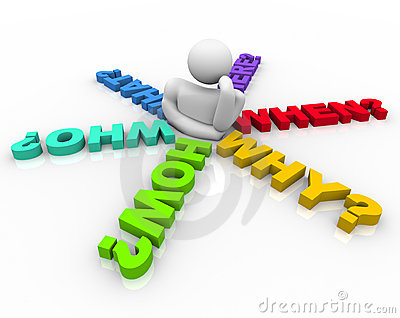 Exame da implementação
Qual o tipo de implementação?
Que modelo operacional preside a implementação?
Qual o arranjo político-institucional para a implementação?
Quais os atores envolvidos, os seus interesses, (há objetivos/metas consensuais)?
Quais os seus recursos de poder?  Quem influencia o que, como e por quê? 
Como se caracterizam  as  interações dos atores?
Qual a hierarquia e quais os mecanismos de coordenação e interação entre os atores?
Que teoria (crenças e supostos) sustenta a política pretendida?
IMPLEMENTAÇÃO DE POLÍTICAS PÚBLICAS
Quando uma política envolve diferentes níveis de governo ‑ federal, estadual, municipal ‑ ou diferentes regiões de um mesmo país, ou ainda, diferentes setores de atividade, a implementação pode se mostrar uma questão problemática, já que o controle do processo se torna mais complexo.

Mesmo quando se trata apenas do nível local, há que se considerar, ainda, a importância dos vínculos entre diferentes organizações e agências públicas no nível local para o sucesso da implementação.
IMPLEMENTAÇÃO DE POLÍTICAS PÚBLICAS
Quando a ação depende de um certo número de elos numa cadeia de implementação, então o grau necessário de cooperação entre as organizações para que esta cadeia funcione pode ser muito elevado.

Se isto não acontecer, pequenas deficiências acumuladas podem levar a um grande fracasso.
IMPLEMENTAÇÃO DE POLÍTICAS PÚBLICAS
O acompanhamento e controle das políticas deve incluir também: 
o tipo de política e de arena política;
o contexto inter e intra‑organizacional dentro do qual ocorre a implementação;
o mundo externo sobre o qual a política deverá exercer o seu impacto.
IMPLEMENTAÇÃO DE POLÍTICAS PÚBLICAS
A responsabilidade por uma política cabe, claramente, aos agentes situados no topo do processo político, e são quatro as variáveis mais importantes: 
a natureza da política: não pode admitir ambiguidades; 
a estrutura de implementação: os elos da cadeia devem ser   mínimos; 
a prevenção de interferências externas;
o controle sobre os atores envolvidos na implementação.
IMPLEMENTAÇÃO DE POLÍTICAS PÚBLICAS
O acompanhamento e controle das políticas públicas requer que se tenha em mente que:
muitas políticas representam compromissos entre valores e objetivos conflitantes;
muitas políticas envolvem compromissos com interesses poderosos dentro da estrutura de implementação;
muitas políticas envolvem compromissos com interesses poderosos sobre quem será afetado pela implementação;
muitas políticas são formuladas sem que tenha sido dada a atenção necessárias ao modo pelo qual forças poderosas (particularmente as forças econômicas) poderão impossibilitar a sua implementação.
Monitoramento
Trata-se da análise da implementação de uma política, programa ou projeto, a partir do seu plano de trabalho, a fim de identificar de maneira oportuna e tempestiva as vantagens e os pontos frágeis na sua execução, para efetuar os ajustes e as correções necessários à maximização dos seus resultados e impactos. Pode-se monitorar processos, produtos e impactos.
Avaliação
É o julgamento (porque envolve valores) sistemático (porque se baseia em critérios e procedimentos previamente reconhecidos) dos processos ou dos produtos de uma política, programa ou projeto, tendo como referência  critérios explícitos, a fim de contribuir para o seu aperfeiçoamento, a melhoria do processo decisório, o aprendizado institucional e/ou o aumento da accountability (“responsabilização”).
A REALIDADE É MUITO MAIS COMPLEXA
IMPLEMENTAÇÃO DE POLÍTICAS PÚBLICAS
Uma política pode simplesmente não chegar a ser implementada:
 pela reação de interesses contrariados;
 por reação ou omissão dos agentes públicos envolvidos;
 por reação ou omissão até mesmo dos possíveis beneficiários.
IMPLEMENTAÇÃO DE POLÍTICAS PÚBLICAS
Pode ter apenas algumas de suas partes implementadas.
Pode ter partes implementadas contraditoriamente à decisão e seus objetivos.
Pode ter partes implementadas de maneira diversa ‑ embora não contrária ‑ do que foi previsto.
Pode ter partes implementadas contraditoriamente entre si.
Outras coisas podem ocorrer, gerando resultados absolutamente diferentes daquilo que se pretendia com a decisão.
IMPLEMENTAÇÃO DE POLÍTICAS PÚBLICAS
A implementação deve ser vista sob uma perspectiva interativa, na qual as ações individuais em pontos estratégicos influenciam consideravelmente os resultados obtidos.
IMPLEMENTAÇÃO DE POLÍTICAS PÚBLICAS
Na realidade o que existe não é um processo acabado, mas sim um contínuo movimento de interação entre uma política em mudança, uma estrutura de relações de grande complexidade e um mundo exterior não apenas complexo mas, também, dotado de uma dinâmica cada vez mais acelerada.
BIBLIOGRAFIA
RUA, Maria das Graças. Análise de Políticas Públicas: Conceitos Básicos. In: RUA, Maria das Graças; VALADAO, Maria Izabel. O Estudo da Política: Temas Selecionados. Brasília: Paralelo 15, 1998.
CAVALCANTI, Mônica Maria de. Avaliação de políticas públicas e programas governamentais – uma abordagem conceitual. Recife, 2003.
DAGNINO, Renato et al. Gestão Estratégica da Inovação: metodologias para análise e implementação. Taubaté, SP: Editora Cabral Universitária, 2002.